Рекомендации по подготовке обучающихся к практической части ОГЭ
Рудакова Екатерина Евгеньевна, учитель информатики МАОУ «Гимназия 80 г. Челябинска», эксперт региональной комиссии по проверке заданий ОГЭ
Задание 13.1 ПРЕЗЕНТАЦИЯ
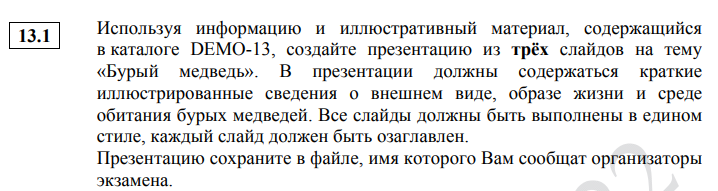 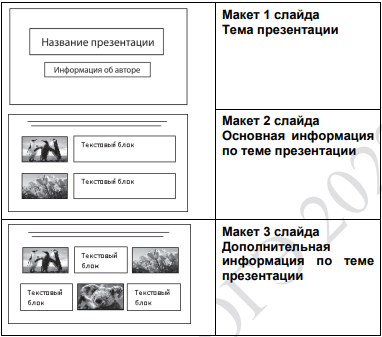 Задание 13.1 КРИТЕРИИ ОЦЕНИВАНИЯ
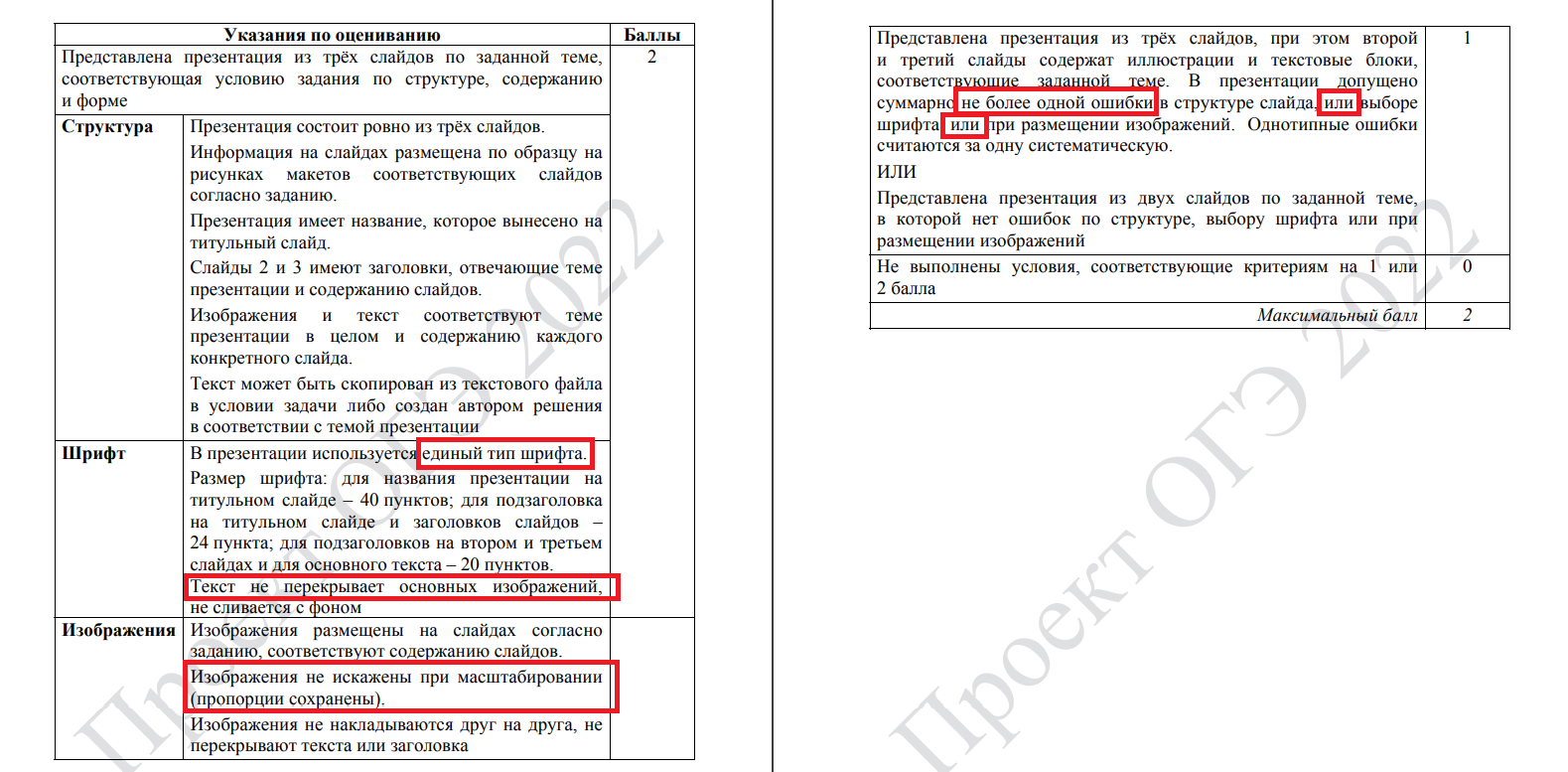 Задание 13.1 КРИТЕРИИ ОЦЕНИВАНИЯ
Задание 13.1 «ИЗОБРАЖЕНИЯ НЕ ИСКАЖЕНЫ»
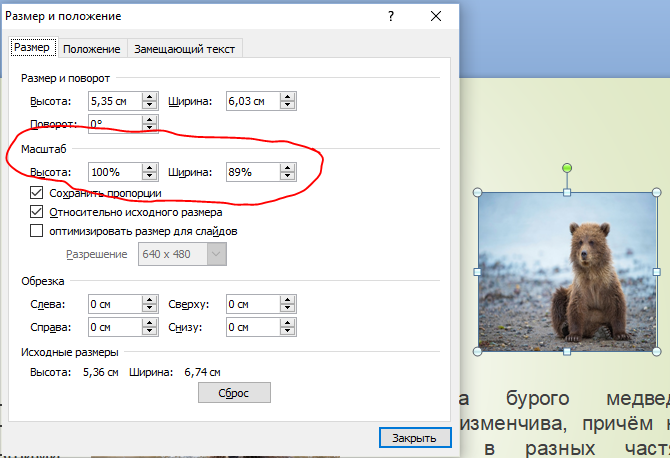 Задание 13.1 «ТЕКСТ НЕ ПЕРЕКРЫВАЕТ ИЗОБРАЖЕНИЙ»
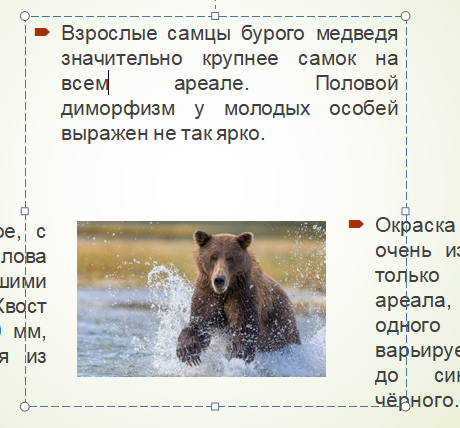 Задание 13.2 ТЕКСТОВЫЙ ДОКУМЕНТ
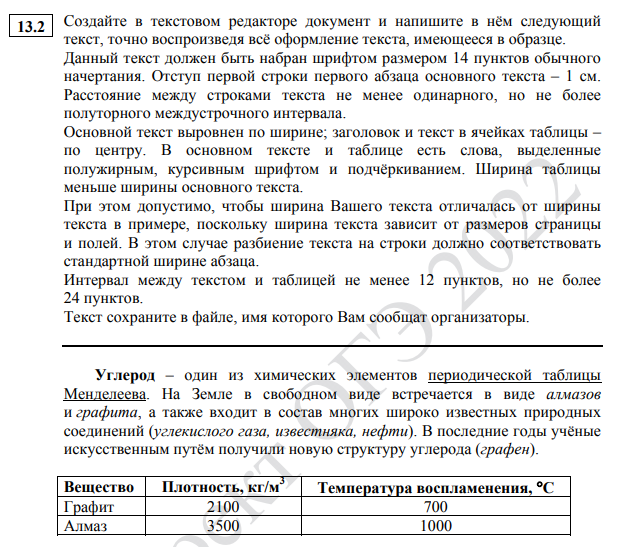 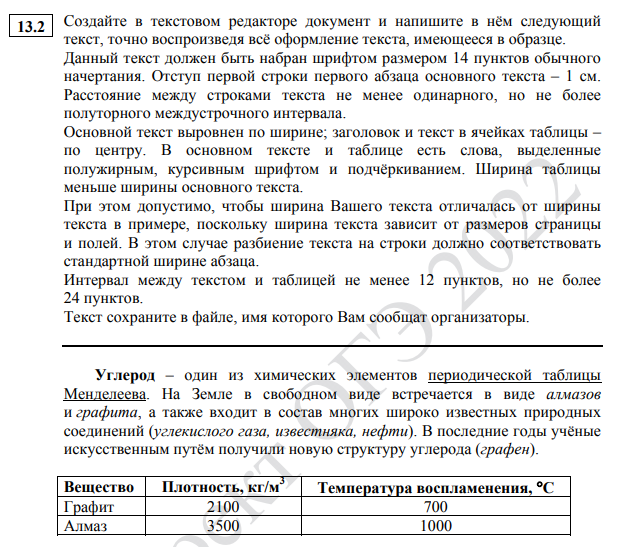 Задание 13.2 КРИТЕРИИ ОЦЕНИВАНИЯ
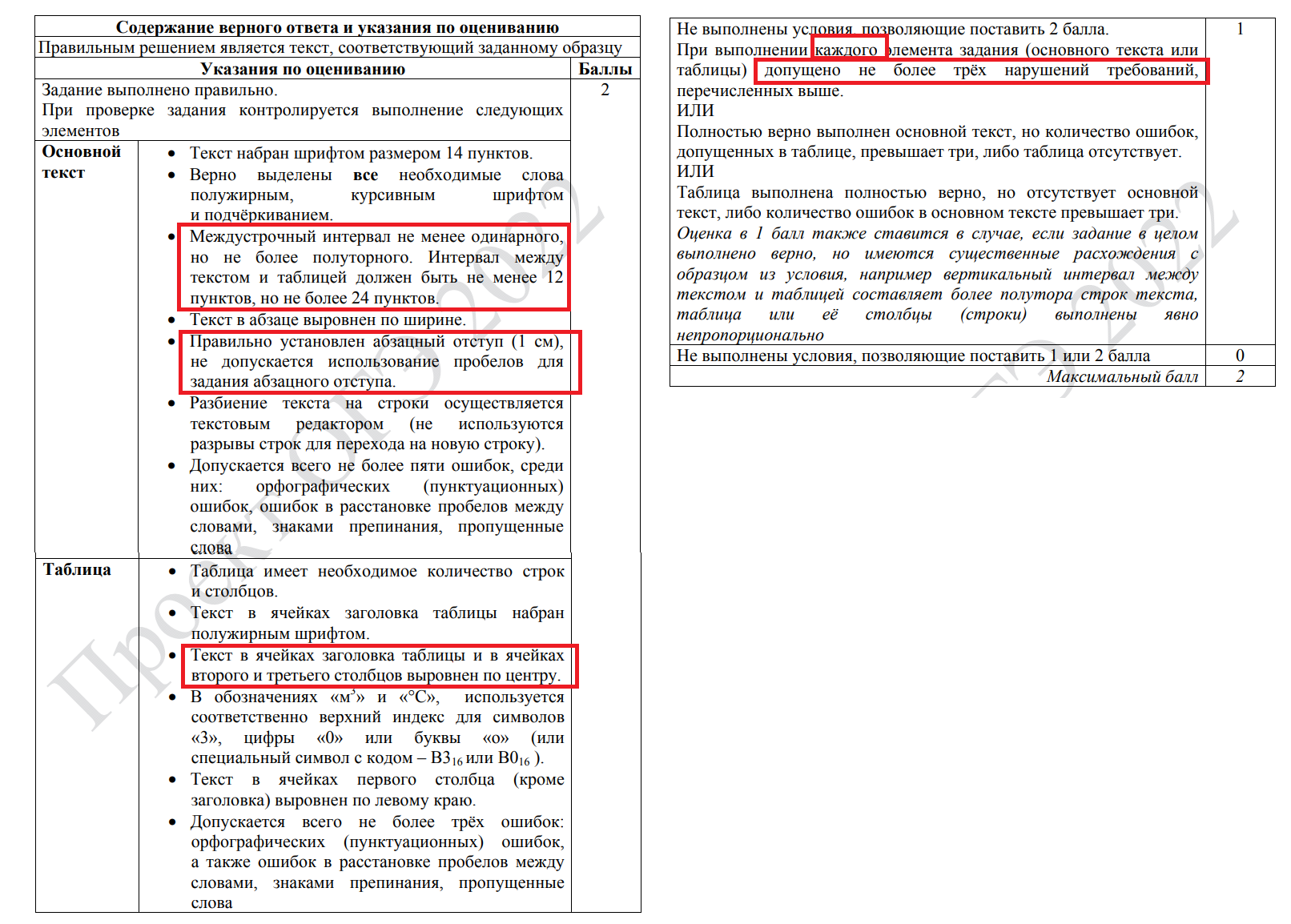 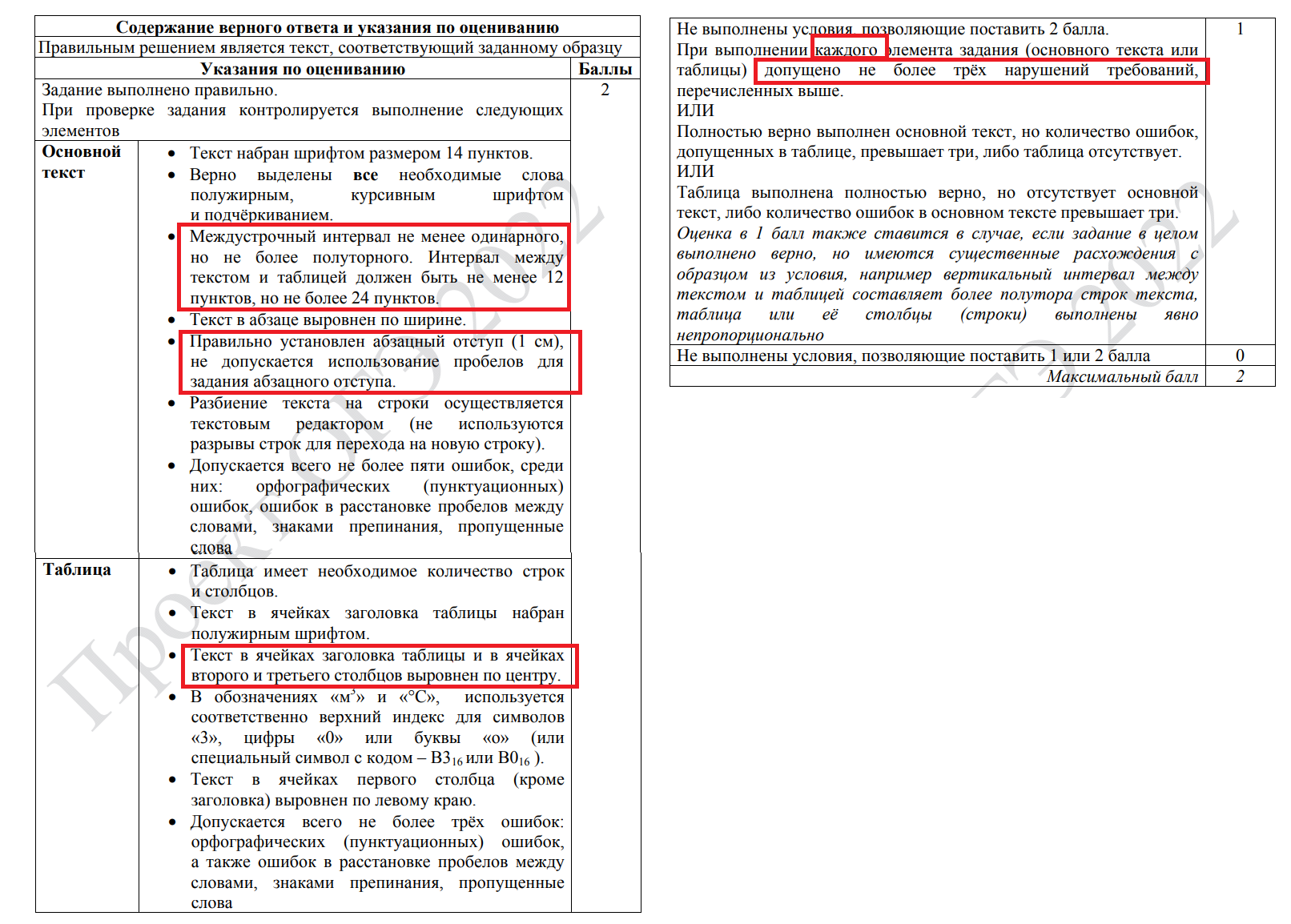 Задание 13.2 КРИТЕРИИ ОЦЕНИВАНИЯ
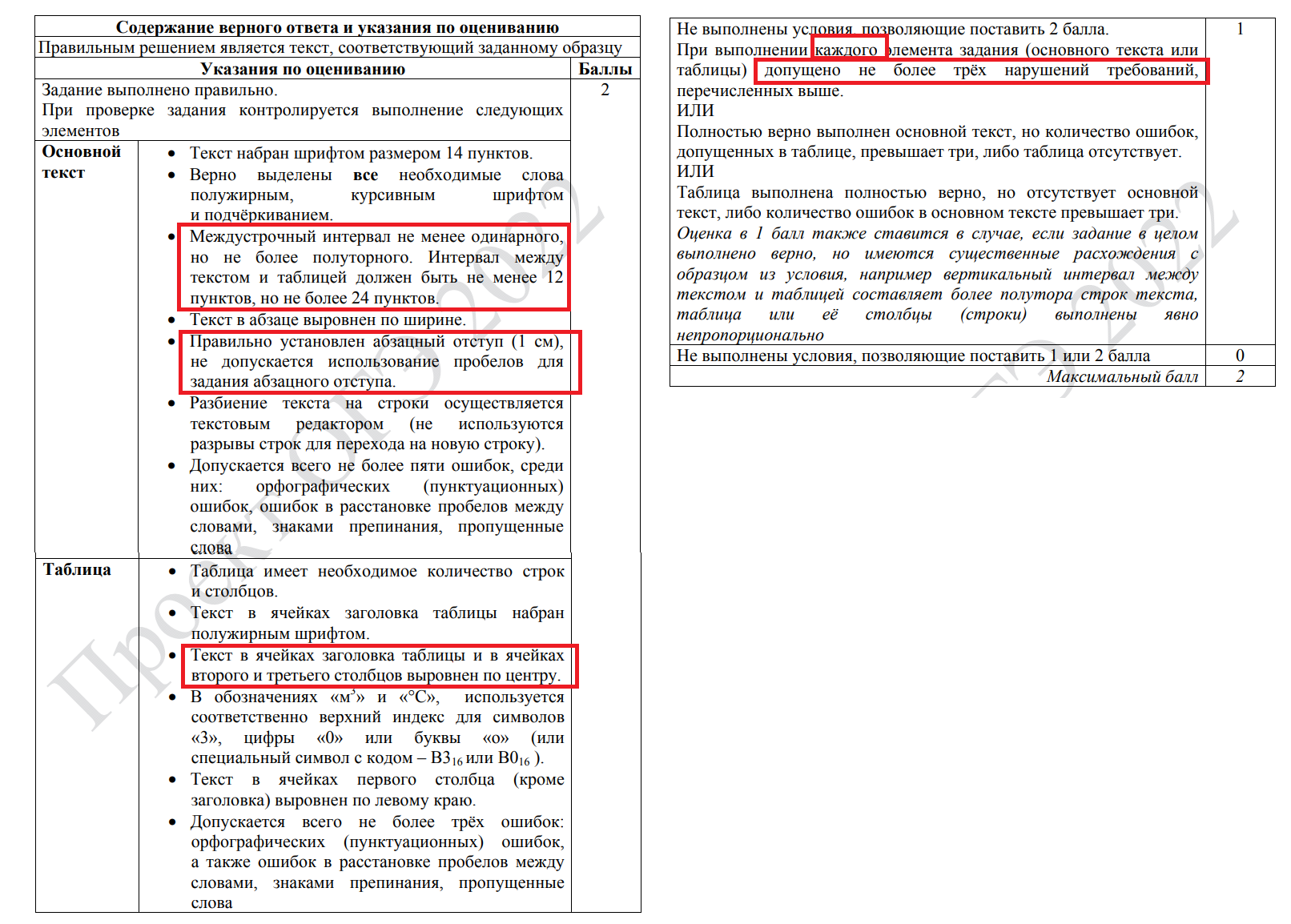 Задание 13.2 «ИНТЕРВАЛ МЕЖДУ ТЕКСТОМ И ТАБЛИЦЕЙ»
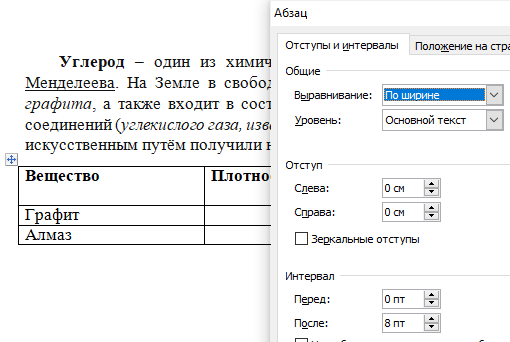 Задание 13.2 «ВЫРАВНИВАНИЕ В ТАБЛИЦЕ ПО ВЕРТИКАЛЕ»
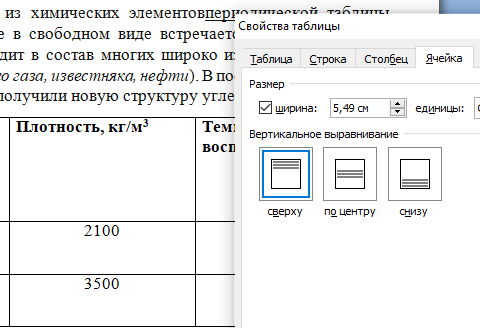 Задание 14 ЭЛЕКТРОННАЯ ТАБЛИЦА
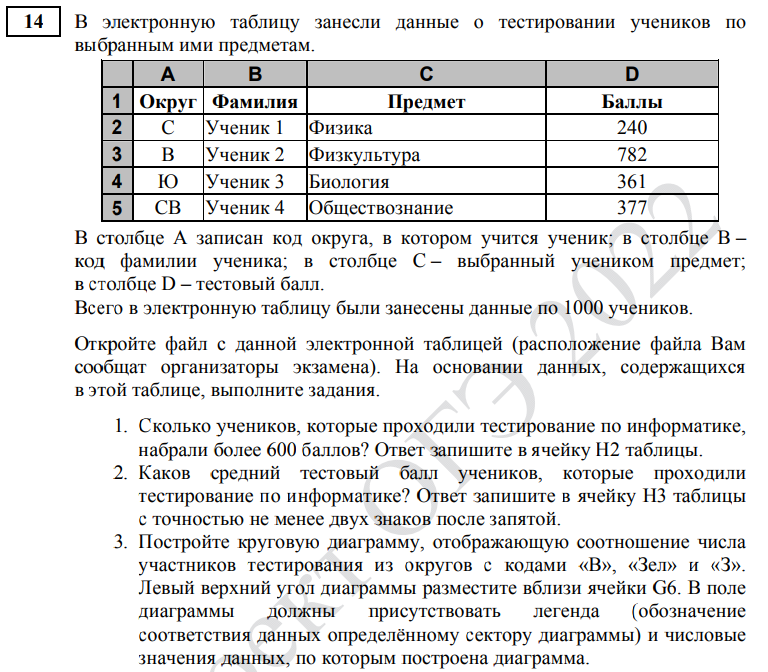 Задание 14 КРИТЕРИИ ОЦЕНИВАНИЯ
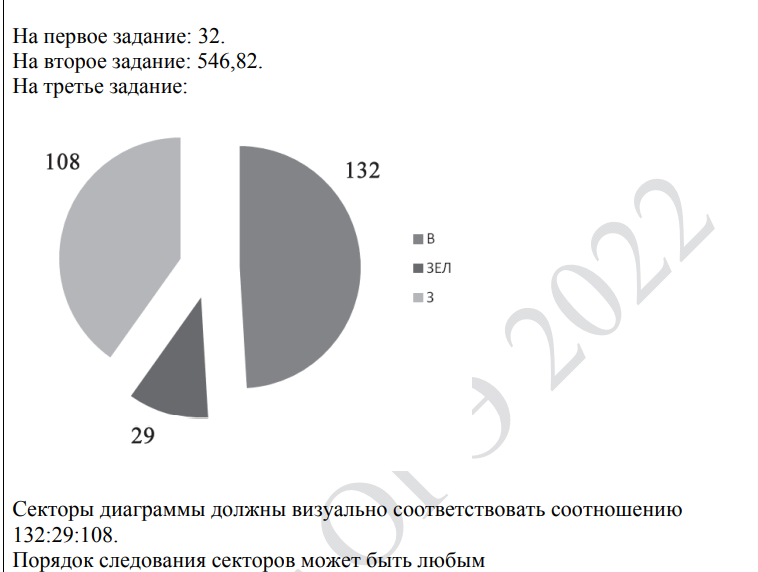 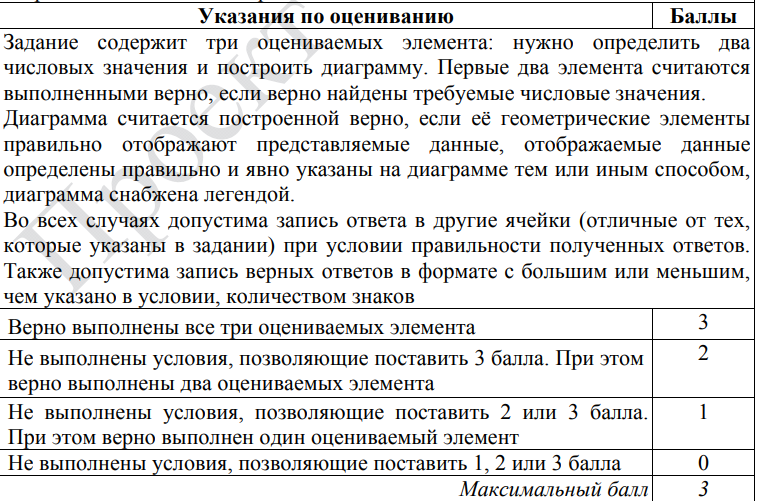 Задание 14 Точность – сколько знаков после запятой
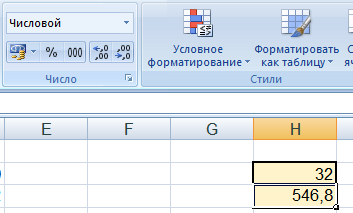 Задание 14 Диаграмма
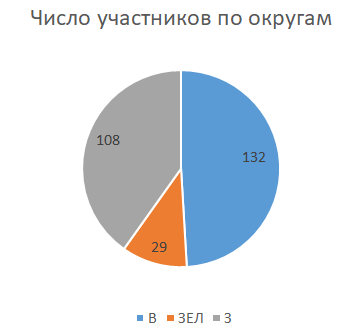 Заголовок диаграммы
Подписи данных (значения – не доли)
Легенда
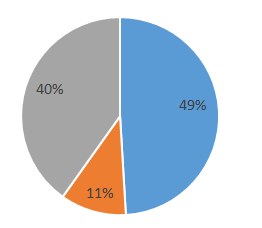 Задание 15.1 РОБОТ
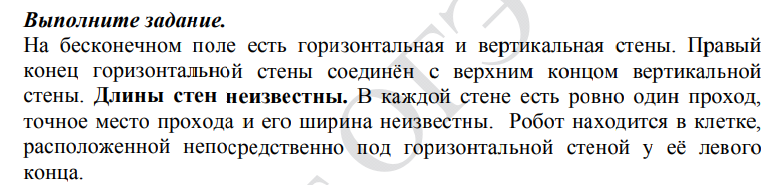 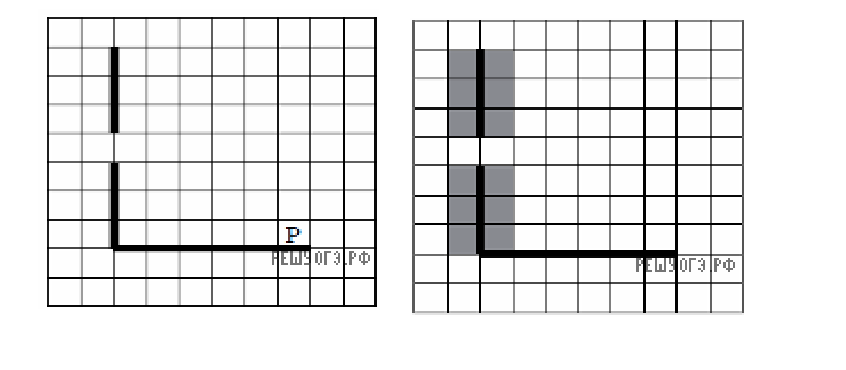 Задание 15.1 КРИТЕРИИ ОЦЕНИВАНИЯ
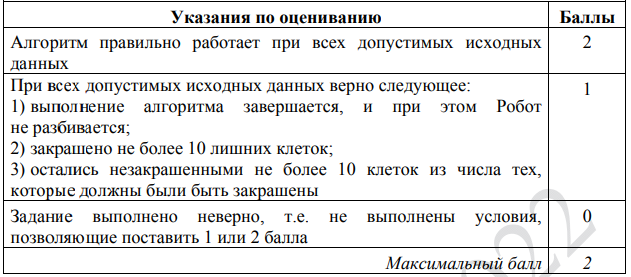 Задание 15.2 ПРОГРАММА НА ЯЗЫКЕ ПРОГРАММИРОВАНИЯ
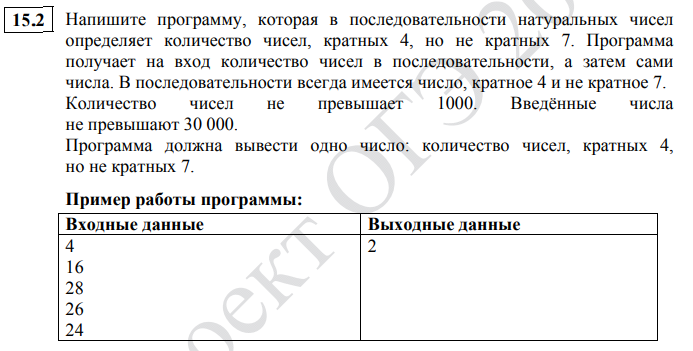 Задание 15.2 КРИТЕРИИ ОЦЕНИВАНИЯ
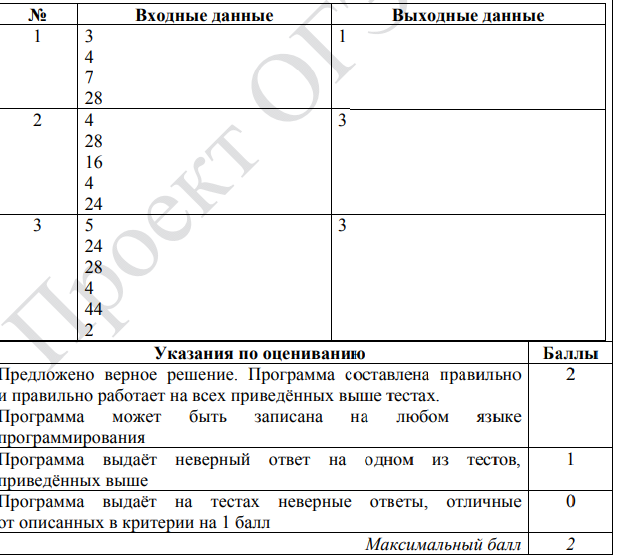